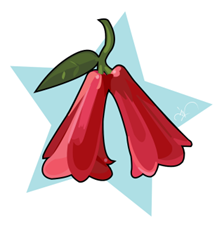 PLANIFICACIÓN  PARA EL AUTOAPRENDIZAJESEMANA N° 24CLASE VIRTUAL DÍA:  JUEVES 10 DE SEPTIEMBREASIGNATURA: Lenguaje y Comunicación CURSO: Cuarto año básico
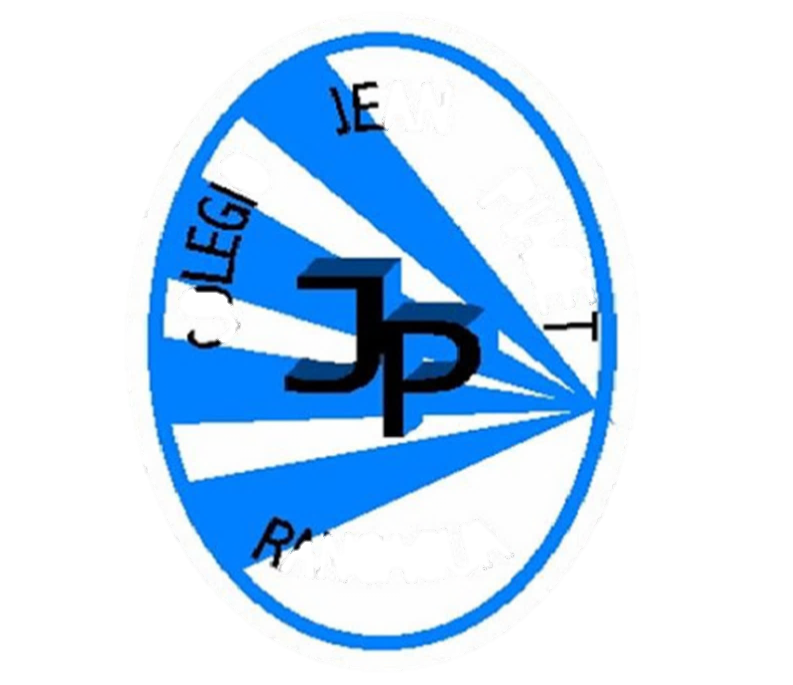 Colegio Jean Piaget
Mi escuela, un lugar para aprender y crecer en un ambiente saludable
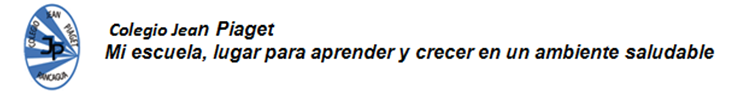 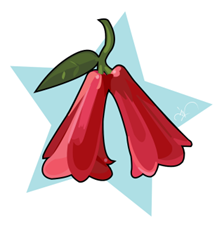 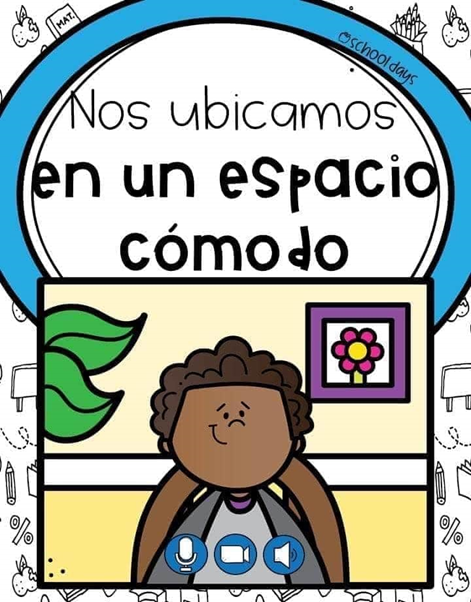 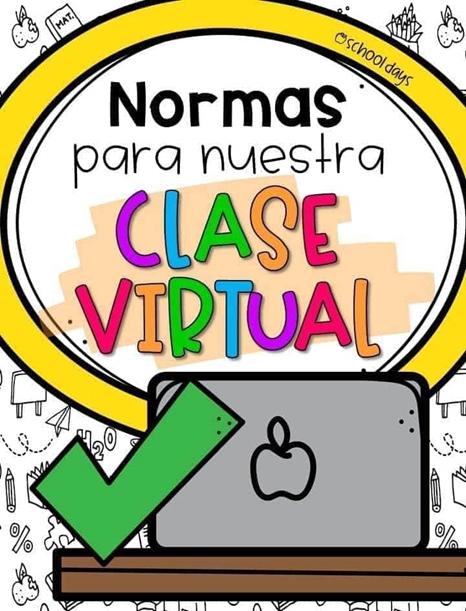 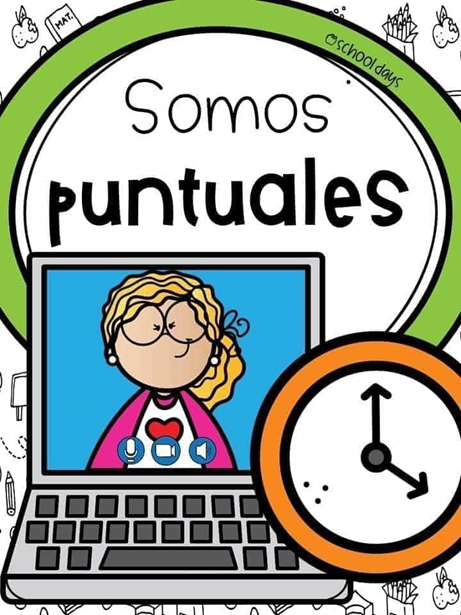 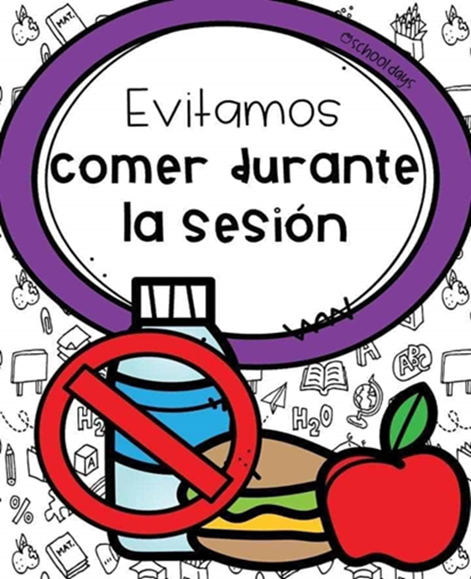 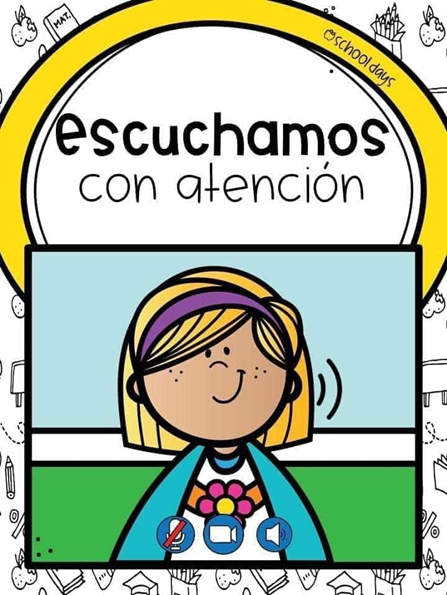 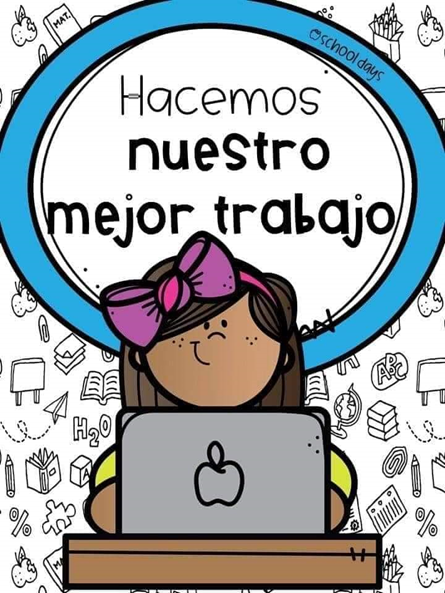 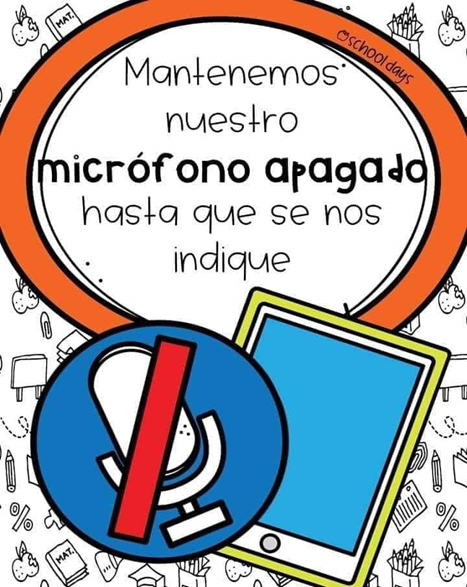 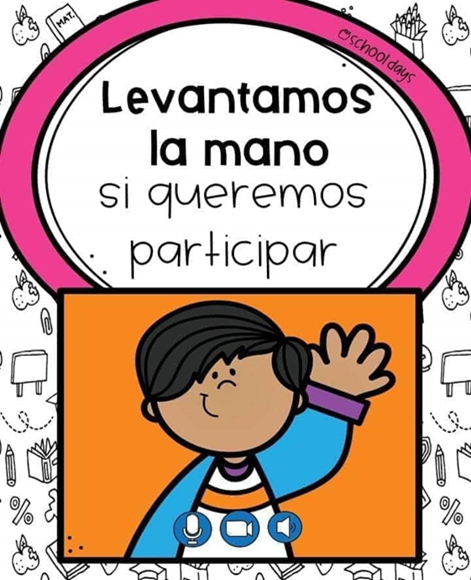 Importante:
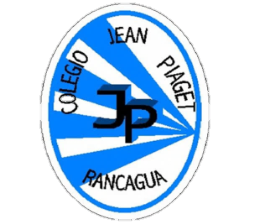 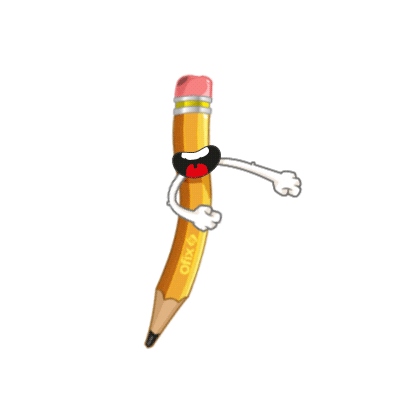 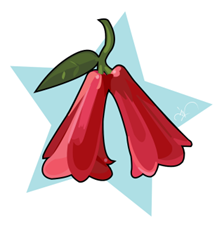 Cuándo esté la animación de un lápiz, significa que debes escribir en tu cuaderno
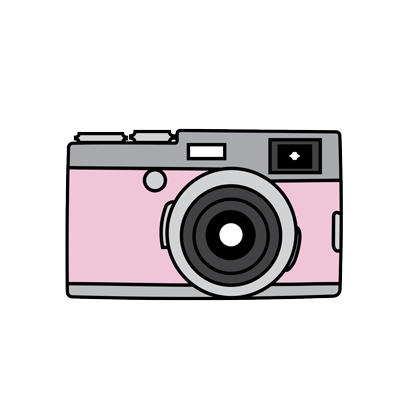 Cuándo esté esta animación de una cámara fotográfica, significa que debes mandar reporte sólo de esa actividad (una foto de la actividad)
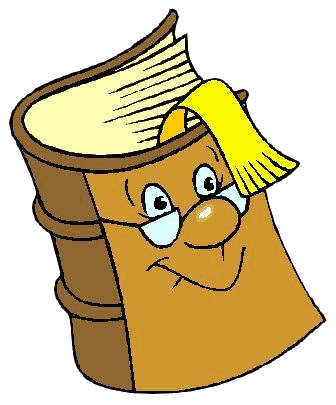 Cuándo esté esta animación de un libro, significa que debes trabajar en tu libro de estudio.
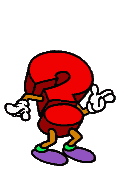 Cuándo esté esta animación de un signo de pregunta, significa que debes pensar y analizar, sin escribir en tu cuaderno. Responder de forma oral.
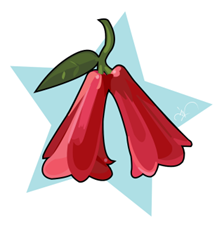 Motivación
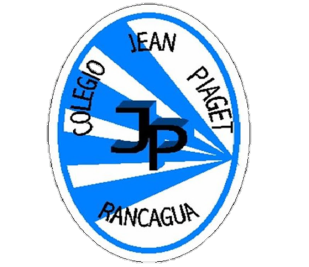 Te invito en esta clase a conocer un Ave Chilena.
https://www.avesdechile.cl/084.htm
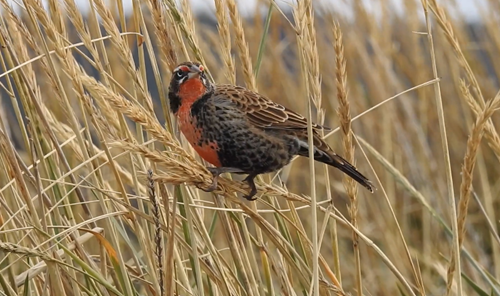 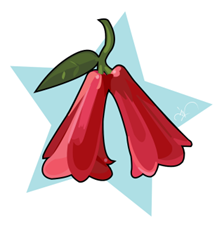 ACTIVACIÓN DE CONOCIMIENTOS PREVIOS ¿Qué sebes  antes de comenzar?
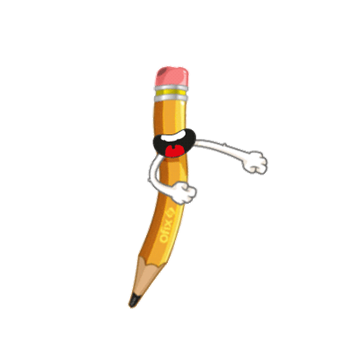 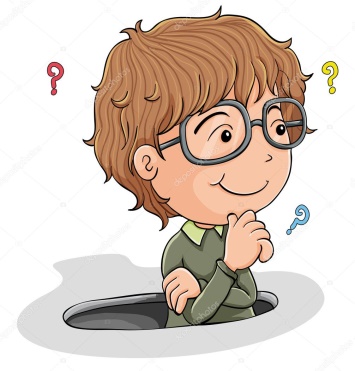 Piensa e imagina:
1.- Observa la siguiente imagen de la protagonista del texto que vas a leer. 
2.-¿por qué razón tendrá el pecho colorado?
3.- ¿Qué tipo de texto crees que leerás?
4.- ¿De qué crees que tratará?
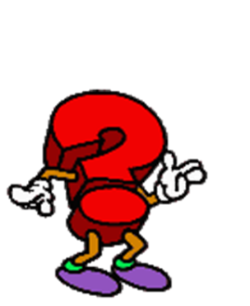 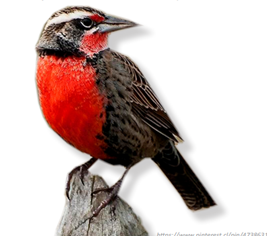 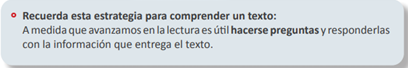 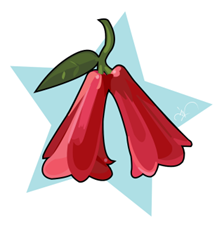 OBJETIVO DE LA CLASE
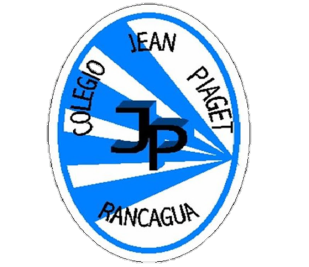 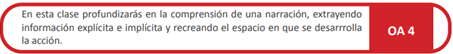 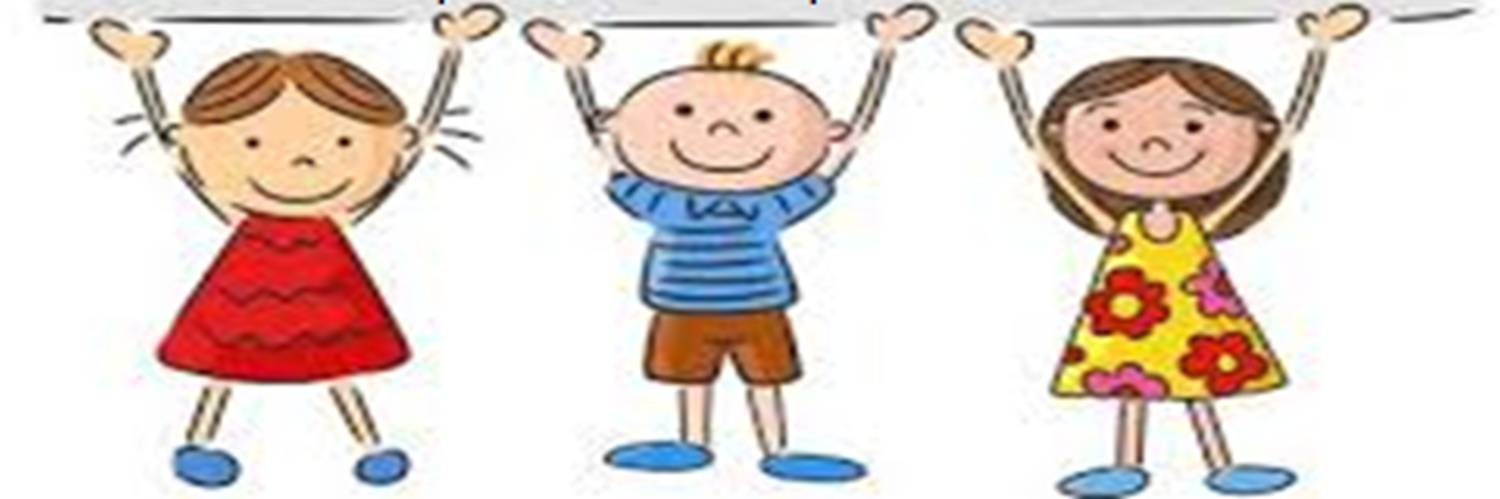 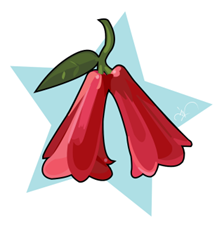 Escribe y resuelve en tu cuaderno, cada una de las siguientes actividades.

Comienza a leer el texto “Historia de por qué la Lloica tiene el pecho colorado”, de la
chilena Marta Brunet, desde la página 127 hasta la página 129 de tu libro de Lenguaje.

A medida que vas leyendo, desarrolla las siguientes actividades en tu cuaderno. Te sugiero enumerar los párrafos a medida que avanzas con tu lectura.
1. Lee hasta el primer párrafo y responde: ¿por qué el Hombre andaba en los potreros?
2. Lee hasta el segundo párrafo y responde: ¿qué sucedió al Hombre cuando disparó en dirección a la Lloica?
3. Lee hasta el penúltimo párrafo de la página 127 y responde: ¿qué hizo la Lloica una vez que se acercó al Hombre?
4. Lee hasta el cuarto párrafo de la página 128 y responde: ¿cómo apoyaron Brisa y Perro en la labor de la Lloica?
5. Lee hasta el final del texto y responde: ¿crees que quedarse con el pecho colorado
fue una bendición o un castigo para la Lloica? Justifica con citas del texto.
6. Dibuja cómo te imaginas el ambiente donde se desarrolla el cuento. Considera en tu
ilustración la información que se entrega en el texto
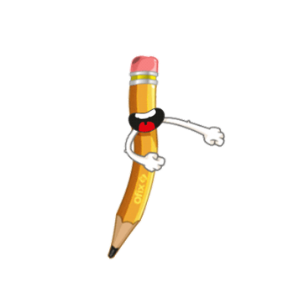 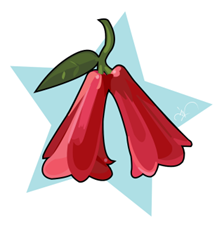 6. Dibuja cómo te imaginas el ambiente donde se desarrolla el cuento. Considera en tu ilustración la información que se entrega en el texto
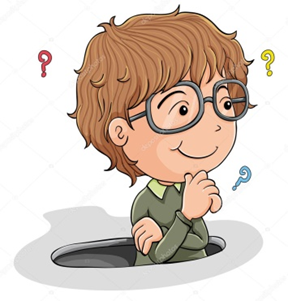 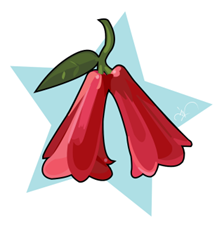 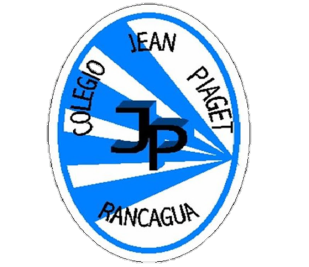 7. ¿Por qué tiene el pecho colorado la Lloica?  Compara lo que imaginaste antes de leer,con lo que pasó en el cuento.● Antes de leer, pensé que la Lloica tenía el pecho colorado porque● Después de leer, supe que la Lloica tiene el pecho colorado porque
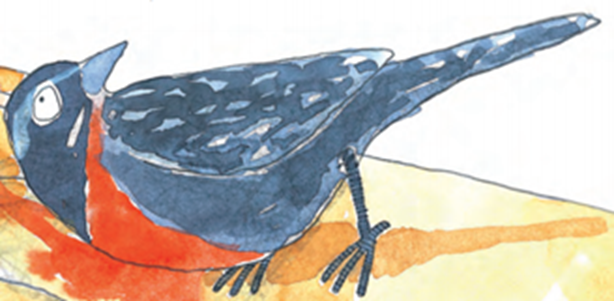 Preguntas
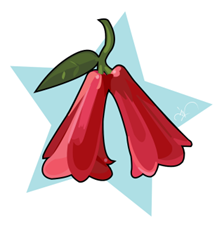 Antes de leer            Conozcamos palabras nuevas.
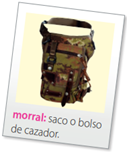 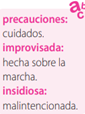 Hora de leer
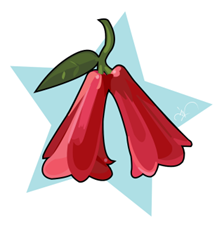 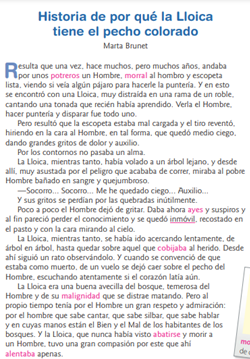 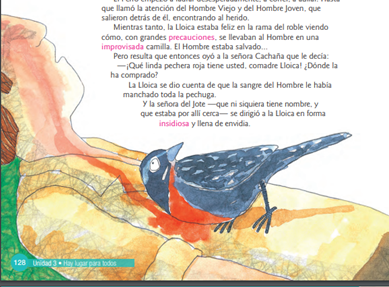 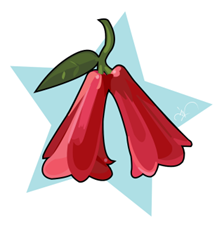 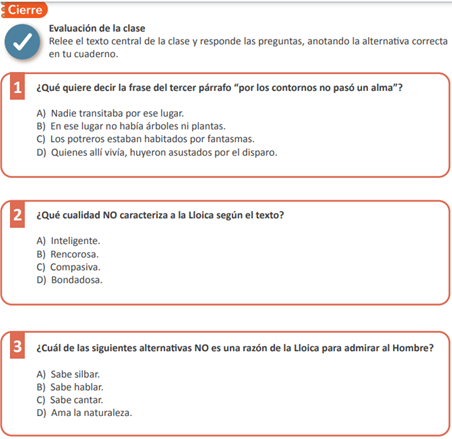 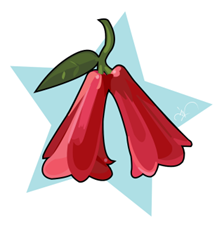 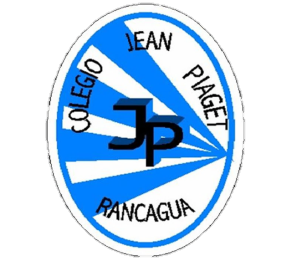 TICKET DE SALIDA
ASIGNATURA LENGUAJE 
SEMANA 24
CUARTO BÁSICO
Nombre: _______________________________________
1.- ¿Qué hizo la Lloica cuando se acerco al hombre ?

2.- ¿ Por qué razón casaba el hombre?

3.- Describen el lugar donde ocurre el relato
Enviar fotografía de este ticket de salida al: 
Correo:ximena.gallardo@colegio-jeanpiaget.cl
Celular: 964357767
RECUERDA LA ESTRATEGIA DE RELEER TU TEXTO PARA UNA MEJOR COMPRENSIÓN LECTORA.